A Tiny Look at the Graphics Window
If Small Basic interests you, and you want to do more with graphics
And even  create computer games…
Sign up for Mrs. Iron’s Programming Class
For Semester Two.
Open Small Basic…display the GraphicsWindow object
GraphicsWindow.Show()

Once its open, you can do things with it. Right now, just showing you an empty graphics window when you click “Run”
Customizing…
GraphicsWindow.BackgroundColor = “Green”
GraphicsWindow.Title = “My Graphics Window”
GraphicsWindow.Width = 320
GraphicsWindow.Height = 200
GraphicsWindow.Show()

*TRY THIS: Change the color of your window.
Common Operations in Graphic Window
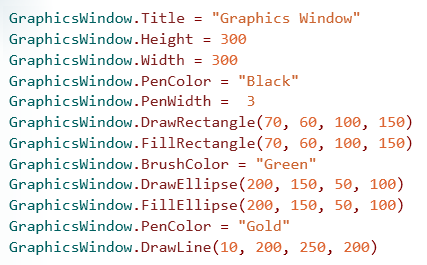 Turtle Graphics
Let’s try some graphic Window statements using Turtle! You will….
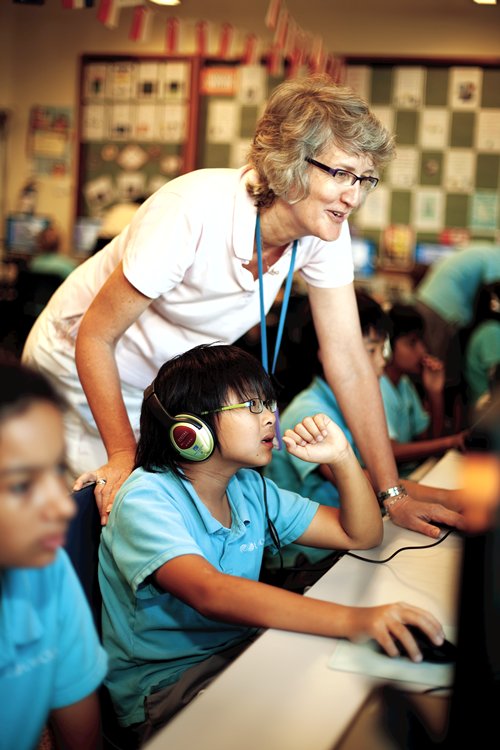 Move the Turtle on the screen by using the Turtle object.
Create graphics by using the various properties and operations of the Turtle object.
Draw colorful designs by using the Turtle object in For..EndFor loops.
Meet the Turtle
The Turtle appears on the screen.
Meet your new friend in Small Basic—the Turtle! The Turtle helps you draw interesting graphics in the graphics window.
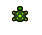 You can display the Turtle by using the Show operation.
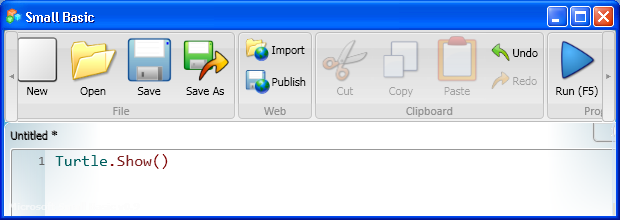 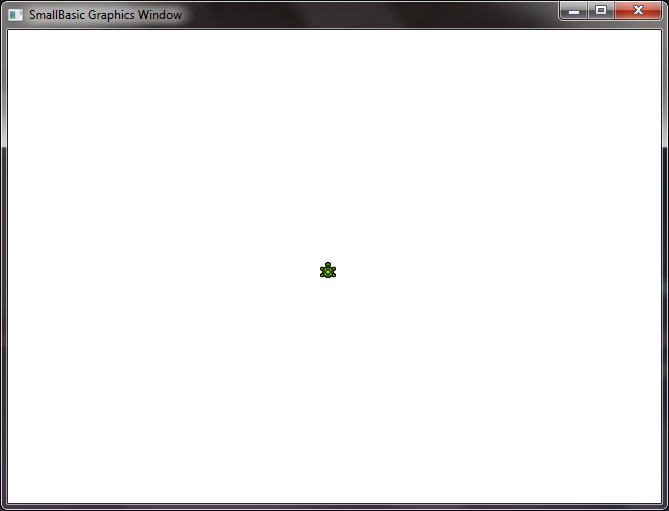 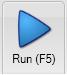 Click                on the toolbar.
[Speaker Notes: You have learned how to use the text window and the graphics window. You have also learned about various statements, properties, and operations. Now, meet your new friend in Small Basic—the Turtle. With its help, you can draw shapes and graphics on the screen. You can hide the Turtle by using the Hide operation.

Code:

Turtle.Show()]
Properties and Operations of the Turtle Object
You can give commands to the Turtle by using the Turtle object. In turn, the Turtle draws graphics on the screen. Let’s look at some of these functions…
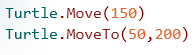 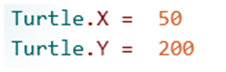 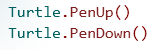 To move the Turtle a particular distance in pixels, you 
use the Move operation. To move the Turtle to a particular location, you use the MoveTo operation and 
its parameters to specify the new location.
To set the location of the Turtle on the screen, you use the X and Y properties of the Turtle object.
To draw with the Turtle, you use the PenDown operation. To stop drawing with the Turtle, you use the PenUp operation.
[Speaker Notes: To specify the location at which the Turtle appears or a location to which the Turtle moves, you include the x-coordinate and the y-coordinate of the location that you want.

Code:

Turtle.X = 50
Turtle.Y = 200

Turtle.Move(150)
Turtle.MoveTo(50, 200)

Turtle.PenUp()
Turtle.PenDown()]
Properties and Operations of the Turtle Object
Let’s look at more functions…
You can set the speed of the Turtle by using the Speed property and specifying a value between 1 and 10. (To see the Turtle’s fastest speed, specify 10.)
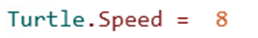 You can rotate the Turtle by using the Turn operation and specifying an angle in degrees. As an alternative, you can rotate the Turtle 90 degrees by using the TurnRight or TurnLeft operations, respectively.
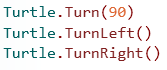 You can turn the Turtle to a specific angle of rotation by using the Angle property and specifying the angle of rotation in degrees. By default, the Turtle faces the top of the screen, which is an angle of 0 degrees.
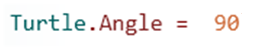 [Speaker Notes: You can rotate the Turtle to face a particular direction by specifying a value for the Angle property, by using the Turn operation, or by using the TurnRight or TurnLeft operation. For example, you can rotate the Turtle to face the left side of the window by using any of the following strategies:

--You can specify the value of the Angle property as 270.

--You can use the Turn operation and specify the following values for its parameter:
	--270 if the Turtle is already facing the top of the window	--180 if the Turtle is already facing the right side of the window
	--90 if the Turtle is already facing the bottom of the window
If you use this operation, the Turtle always rotates to the right (in a clockwise direction).

--You can use the TurnRight operation three times if the Turtle is facing the top of the window, twice if the Turtle is facing the right side of the window, or once if the Turtle is facing the bottom of the window.

--You can use the TurnLeft operation once if the Turtle is facing the top of the window, twice if the Turtle is facing the right side of the window, or three times if the Turtle is facing the bottom of the window.

Code:

Turtle.Speed = 8

Turtle.Turn(90)
Turtle.TurnLeft()
Turtle.TurnRight()

Turtle.Angle = 90]
Making the Turtle Move
Let’s draw a simple triangle by using the Turtle.
output
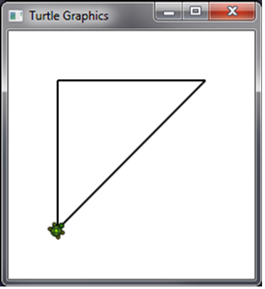 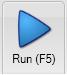 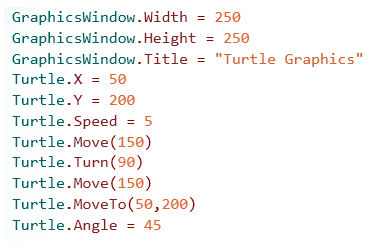 Click                on the toolbar.
[Speaker Notes: In this example, the Turtle draws a simple triangle on the screen. Let’s understand the code in detail:

In the first three lines of code, you set the width, height, and title of the graphics window.

In the next two lines of code, you make the Turtle appear at a specific location in the graphics window.
To specify the location, you set the value of the X property to a particular number of pixels from the left side of the graphics window, and you set the Y property to a particular number of pixels from the top of the graphics window.

You then set the speed at which the Turtle moves by specifying a value between 1 and 10 (inclusive) for the Speed property.
To make the Turtle move at its fastest speed, specify 10. To make the Turtle move at its slowest speed, specify 1.
 
To make the Turtle draw the vertical side of the triange, you use the Move operation to instruct the Turtle to draw 150 pixels from its original location and in its default direction (up).
By default, the Turtle draws when you use the Move operation. If you want the Turtle to move without drawing, you use the PenUp operation.

To make the Turtle draw the horizontal side of the triangle, you first use the Turn operation to rotate the Turtle 90 degrees so that it faces the right side of the window. Then you use the Move operation to instruct the Turtle to draw 150 pixels from its new location and in its new direction.

To make the Turtle draw the diagonal side of the triangle, you use the MoveTo operation and specify a location in the window.
To specify the location, you set the value of the X property to a particular number of pixels from the left side of the graphics window, and you set the value of the Y property to a particular number of pixels from the top of the graphics window.
Now that the triangle is complete, you rotate the Turtle by setting the value of the Angle property to 45 degrees.

Code:

GraphicsWindow.Width = 250
GraphicsWindow.Height = 250
GraphicsWindow.Title = "Turtle Graphics"
Turtle.X = 50
Turtle.Y = 200
Turtle.Speed = 5
Turtle.Move(150)
Turtle.Turn(90)
Turtle.Move(150)
Turtle.MoveTo(50, 200)
Turtle.Angle = 45]
Having Fun with the Turtle
For Loop
Now that you know how to communicate with the Turtle, let’s have some fun with it.
Let’s use the For loop and instruct the Turtle to move and turn at specific distances and angles, creating a unique graphical design in the process.
You can add color to your design by specifying a value for the PenColor property of the GraphicsWindow object.
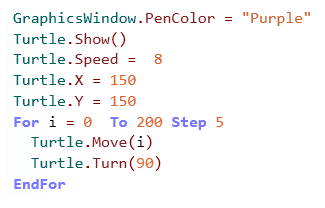 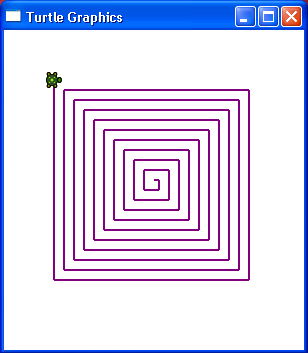 [Speaker Notes: When you click Run on the toolbar or press F5 on the keyboard, the Turtle draws a colored, square design in the graphics window.

Code:

GraphicsWindow.Title = "Turtle Graphics"
GraphicsWindow.Height = 320
GraphicsWindow.Width = 300
GraphicsWindow.PenColor = "Purple"
Turtle.Show()
Turtle.Speed = 8
Turtle.X = 150
Turtle.Y = 150
For i = 0  To 200 Step 5  
  Turtle.Move(i)  
  Turtle.Turn(90)
EndFor]
Having Fun with the Turtle
You can also draw multiple, colorful designs by using the Turtle.  For example, this program produces different shapes in a variety of sizes and colors.
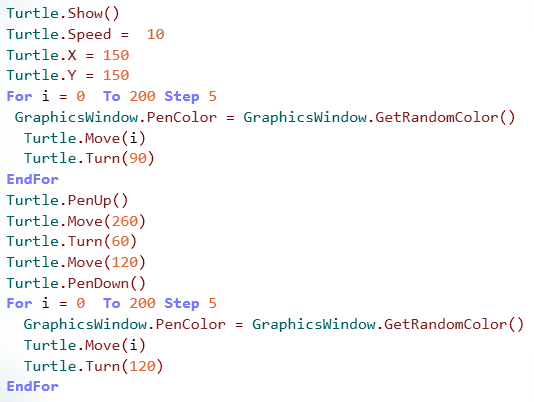 output
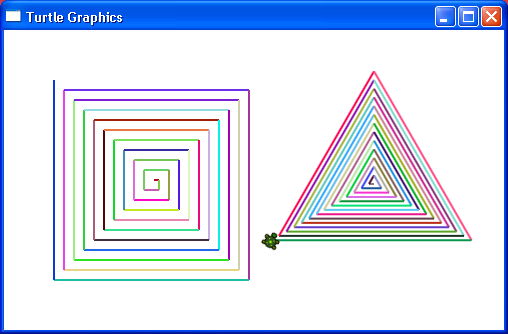 [Speaker Notes: In the previous example, we drew one set of nested squares of the same color. However, you can draw more than one shape in the same graphics window by using the PenUp and PenDown operations. You can also create nested versions of different shapes, such as triangles, by assigning a For loop and changing the distance and the angles. In addition, you can also create shapes in a variety of colors by using the GetRandomColor operation to set the value of the PenColor property.

When you click Run on the toolbar or press F5 on the keyboard, the Turtle draws two colorful designs in the graphics window.

Code:

GraphicsWindow.Title = "Turtle Graphics"
GraphicsWindow.Height = 300
GraphicsWindow.Width = 500

Turtle.Show()
Turtle.Speed = 10
Turtle.X = 150
Turtle.Y = 150
For i = 0  To 200 Step 5 
 GraphicsWindow.PenColor = GraphicsWindow.GetRandomColor() 
  Turtle.Move(i)  
  Turtle.Turn(90)
EndFor
Turtle.PenUp()
Turtle.Move(260)
Turtle.Turn(60)
Turtle.Move(120)
Turtle.PenDown()
For i = 0  To 200 Step 5  
  GraphicsWindow.PenColor = GraphicsWindow.GetRandomColor()
  Turtle.Move(i)  
  Turtle.Turn(120)
EndFor]